TTI Summer  Research
Caroline Cordova
Table of Contents
01
What is the research?
02
Goal of Research
03
04
Independent Research
My Tasks
Here you can describe the topic of the section
Here you can describe the topic of the section
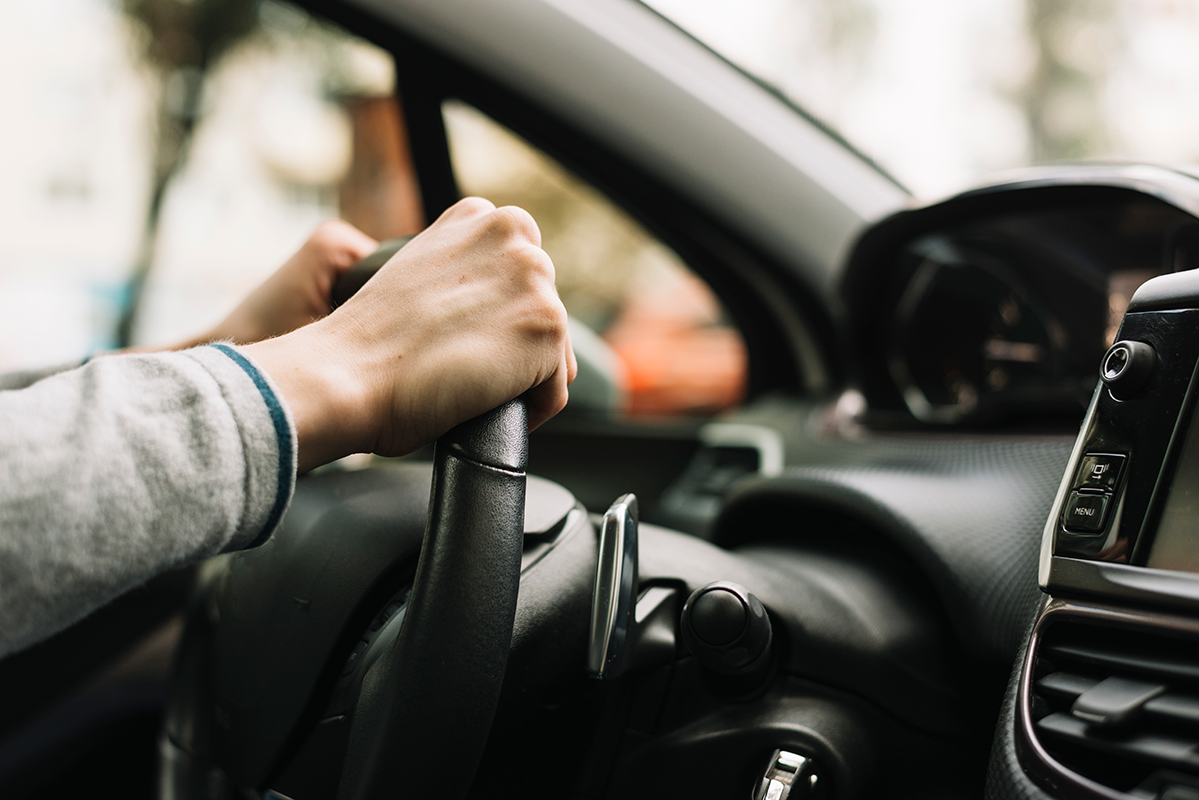 01
What is the Research?
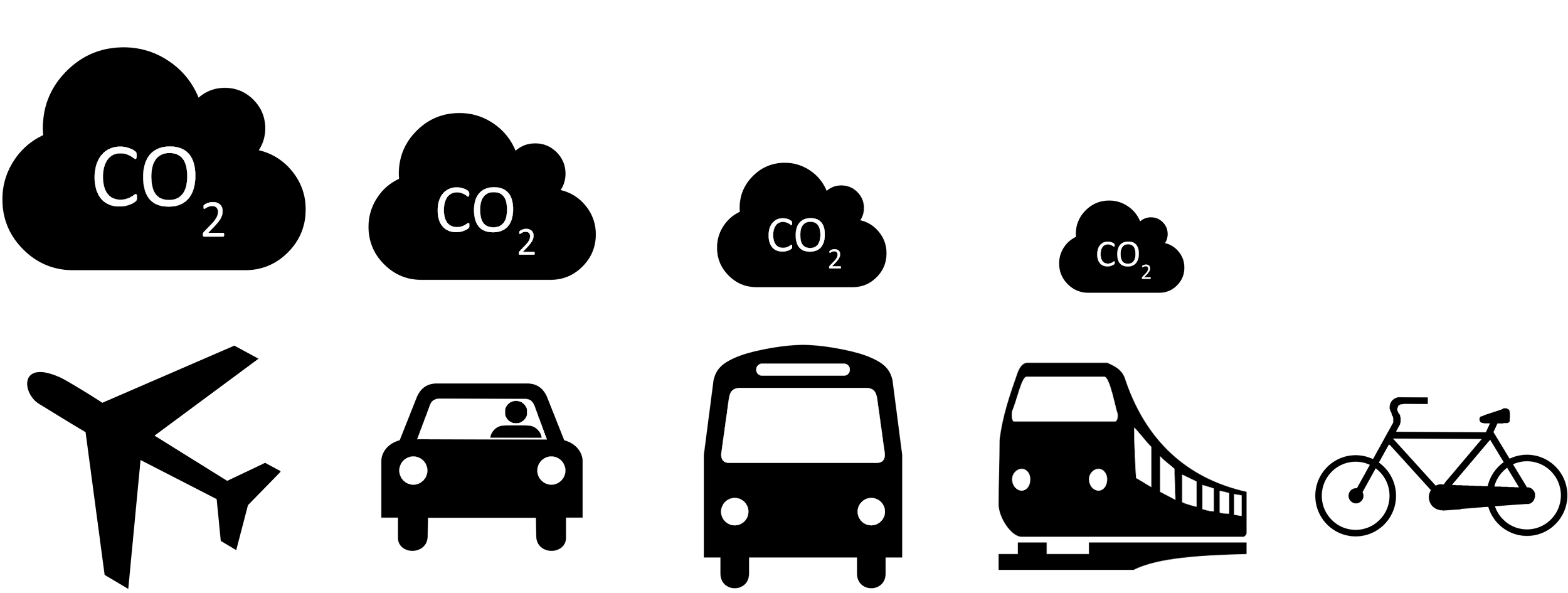 Purpose
Transportation = key to everyone's day to day lives
Has positive as well as negative impacts on health 
Extremely relevant in densely populated cities
Ex: shanghai, new york, Ahvaz
Climate change increasing 
Important to start implementing lifestyle changes in citizens
SMART Objectives
8 pathways 
Vehicle Emissions, Connectivity, Health Destinations, Active Transport, Green Space, Runoff, Safety, Traffic Noise
Many strategies within
Ex: promoting bicycle culture in the workplace
Implementing speed reduction strategies
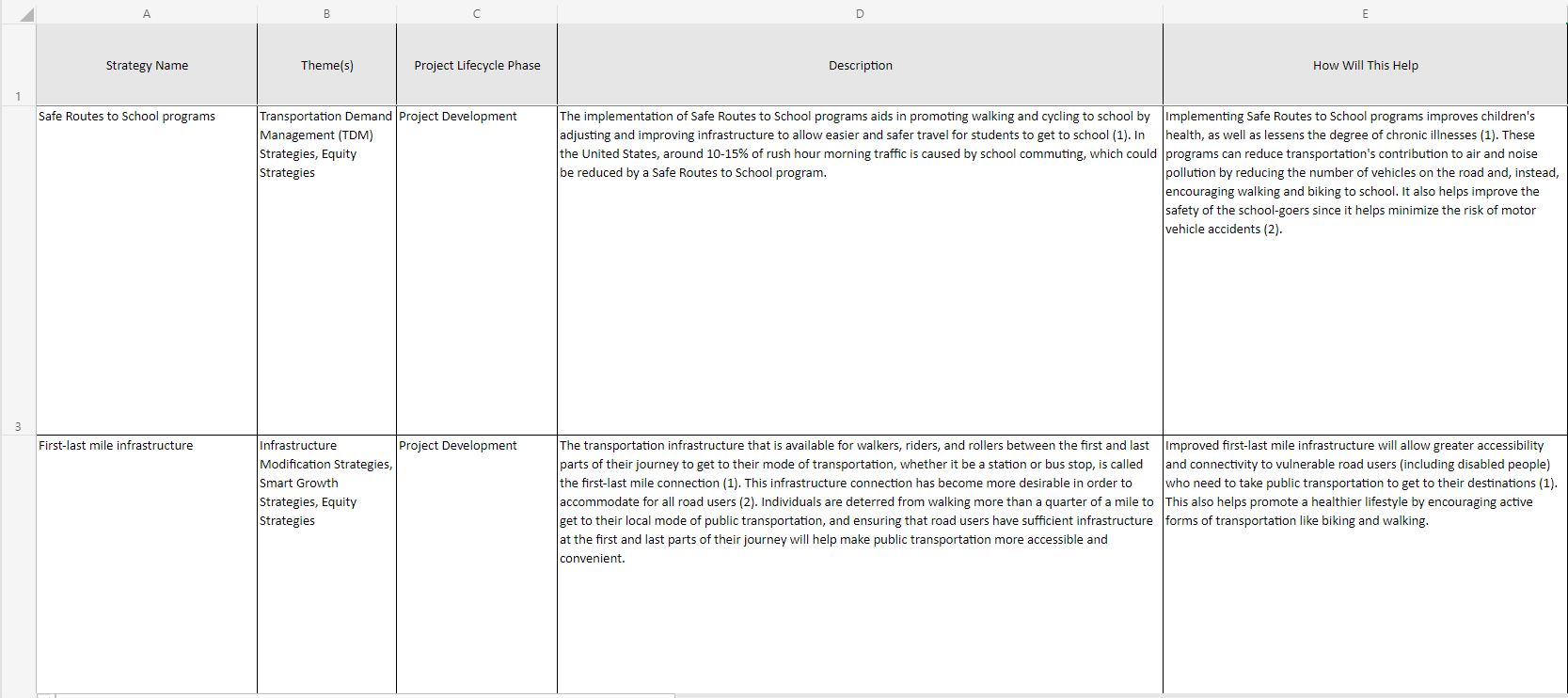 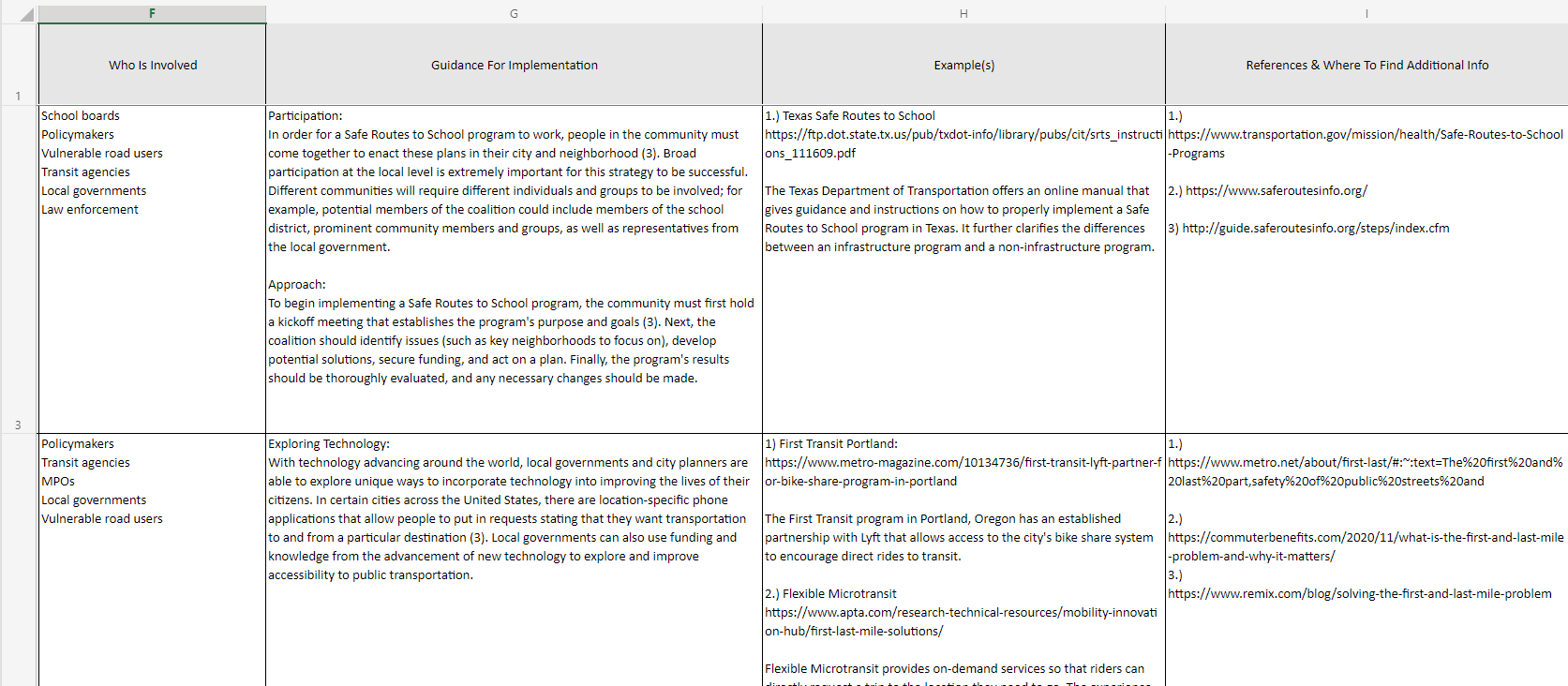 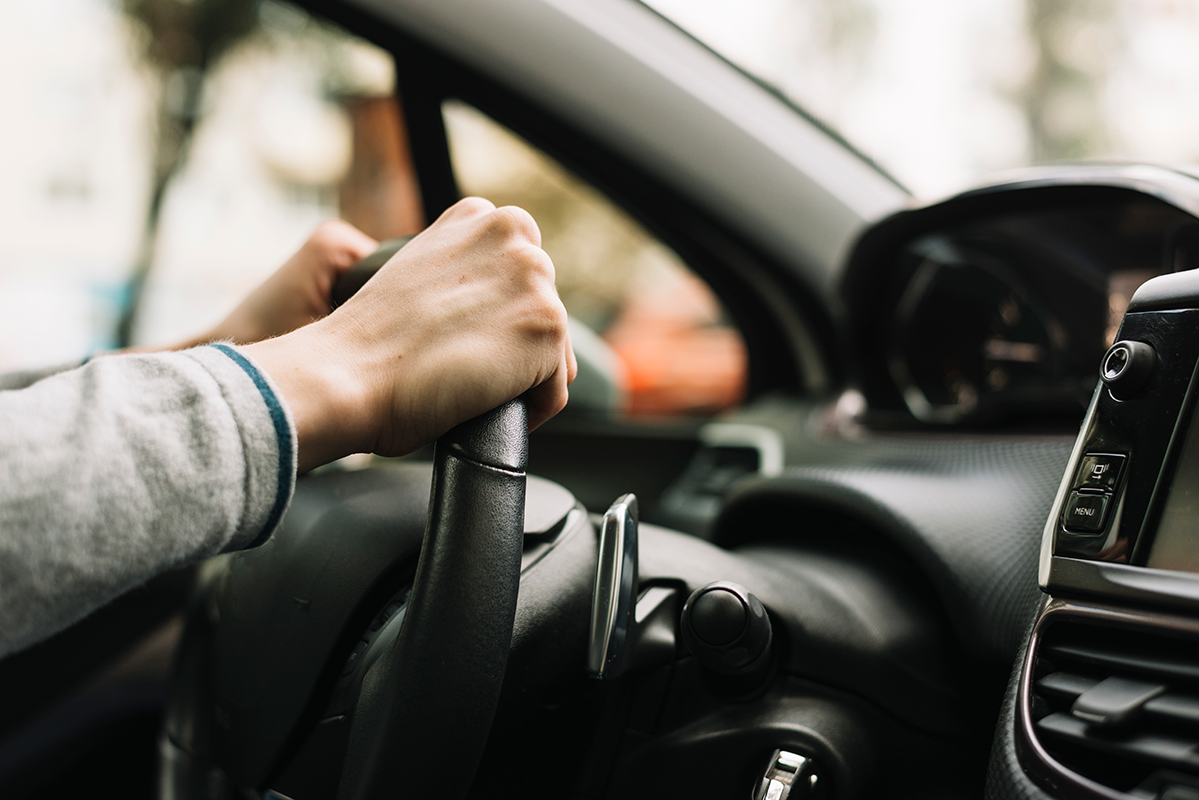 02
Goal of Research
SMART Goals
Develop a comprehensive conceptual model of 8 pathways that link transportation to numerous health outcomes
Develop applicable ideas people as well as government entities can implement
Emphasis on Urban Areas 
Formulate into a web-based tool
Basic language
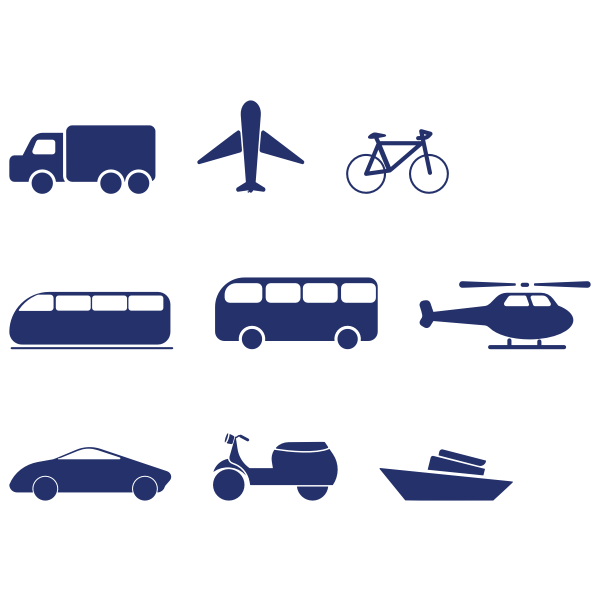 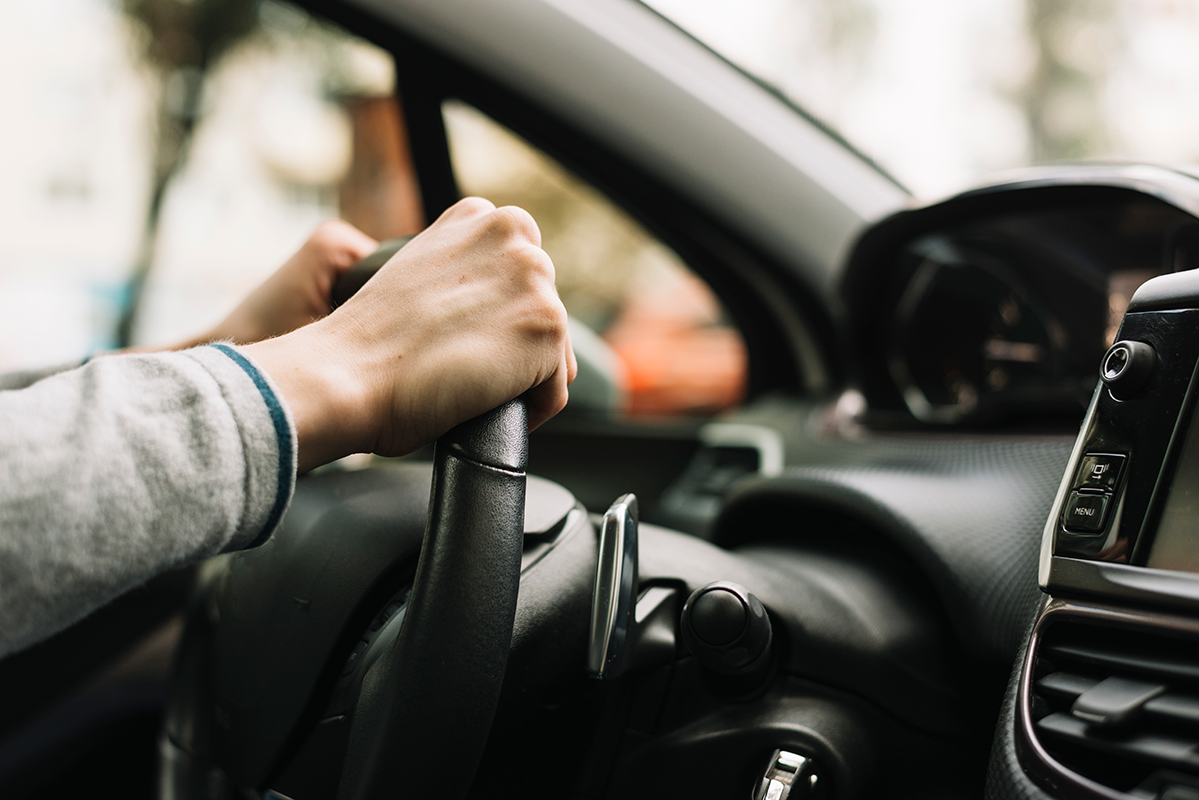 03
My Tasks
My Tasks
Background Reading
Literature Evaluation
Gather information
Put on Spreadsheet
Task
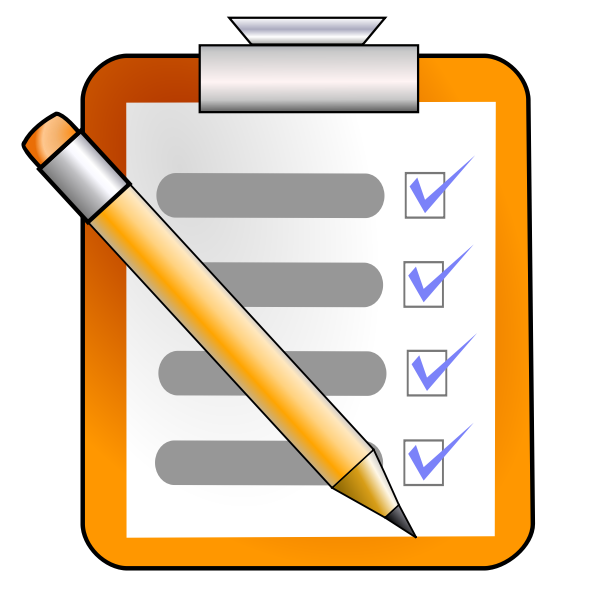 Given objective active transport
30 strategies 
create/find….
Description
How this will help?
Who is involved?
Guidance for Implementation
Examples
References & Where to find additional information
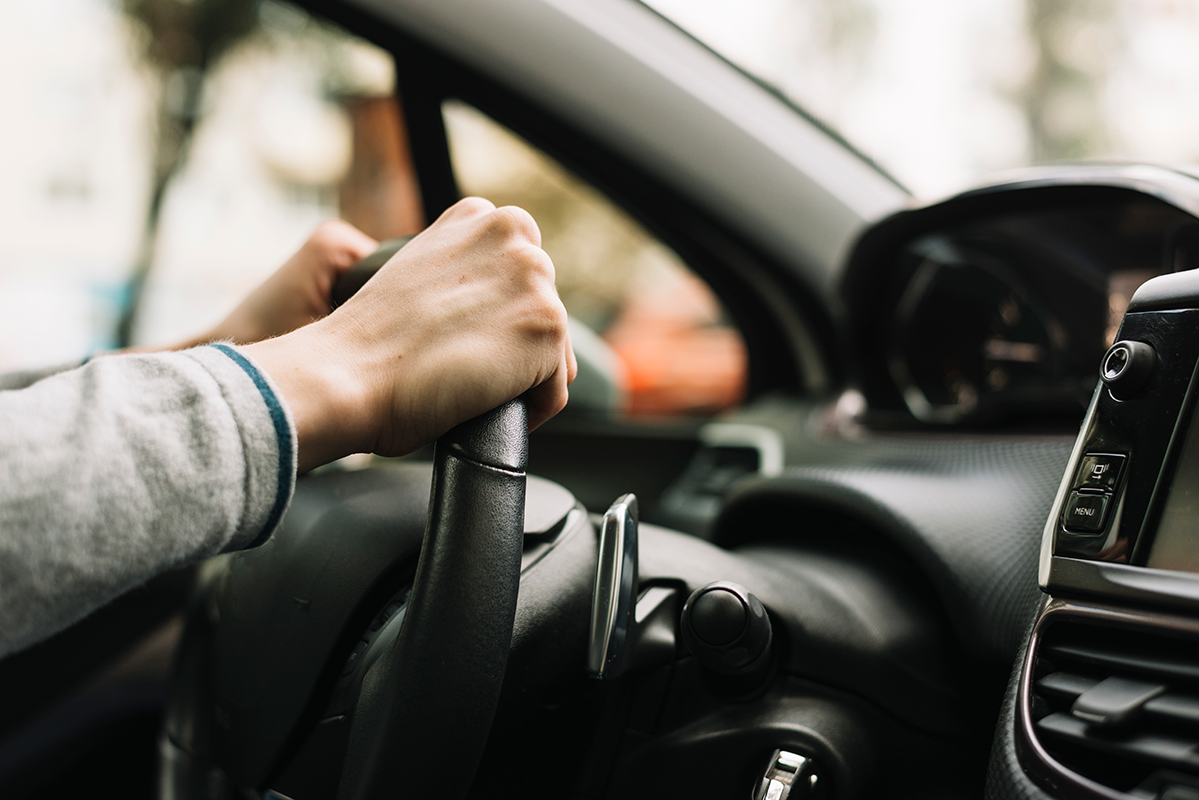 04
Independent Research
Proposed Question
Does mom’s exposure to pollution/car emissions result in low birth weight/birth defects in baby?
Why conduct this Research?
Background
Purpose
Benefits
My Tasks
Formulate Thesis ?
Select Literature
Literature Review
Research Paper
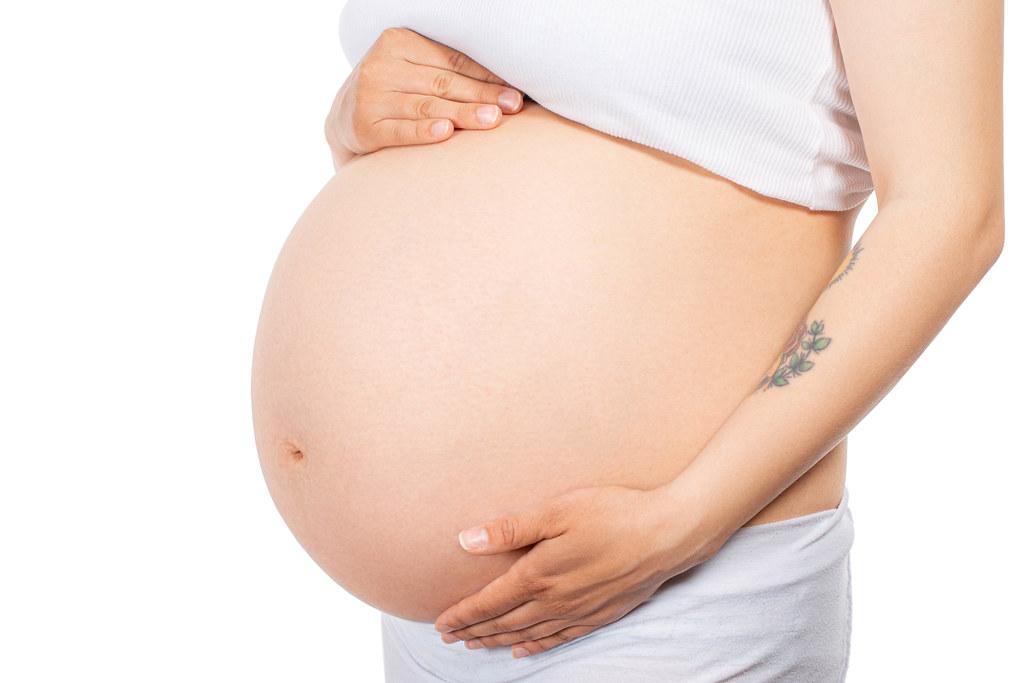 Findings
Pollution has a strong correlation with causing low birth weight
Important to consider other factors 
Also can cause things such as asthma in children post birth
Different pollutants can have different effects on the baby
Continuous studies should be done to clear up any discrepancies
Questions?